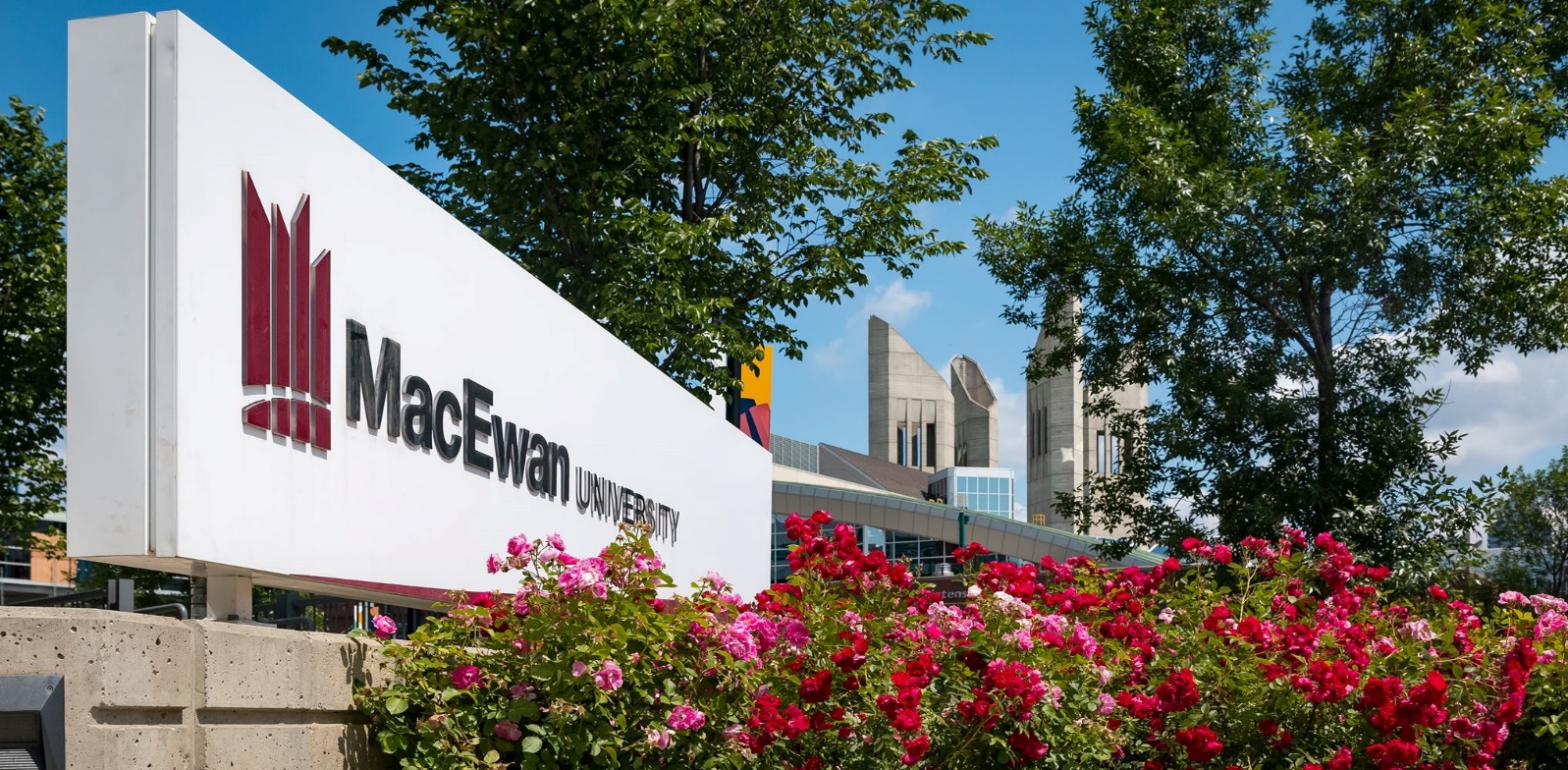 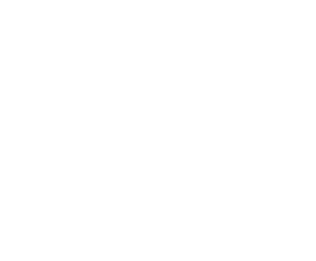 Outsourcingbenefits administration
SESSION 6028
Tue, Nov 13, 2018
Canada Alliance   12-14 November 2018
[Speaker Notes: Treaty Six Territory Land Acknowledgement Statement]
presenters
Celine Villavieja
Noelle MacLachlan
Manager, HR Systems & Reporting
MacEwan University
villaviejac@macewan.ca
Functional Analyst, Payroll
MacEwan University
maclachlann@macewan.ca
Canada Alliance   12-14 November 2018
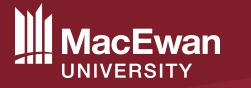 19,101   Part- & Full-Time Students
12,038   FT Students in credit programs

  1,326   Full-Time employees
  1,378   Part-Time employees
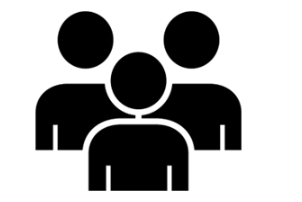 Founded 1971
Canada Alliance   5-7 November 2017
[Speaker Notes: Established in 1971 as Grant MacEwan Community College, in honour of Dr. JW (Grant) MacEwan, lecturer, former Calgary mayor & AB Lt Governor 
2009 – Became Grant MacEwan University
2013 – Rebranded to MacEwan University 

Among FT employees:
37% - faculty
48% - staff
16% - OOS]
agenda
Background
Timeline 
In-House vs Outsourced Administration 
Integration Design with GWL
Implementation Highlights
What Worked Well
Lessons Learned
Canada Alliance   12-14 November 2018
background
Administration was performed in-house using PeopleSoft Base Benefits
2011
2015
Survey revealed that employees wanted flexibility in their benefits
Joint Benefits Committee (JBC) decision to implement a Flexible Benefit Plan
2016
RFP issued for new Benefit plan & administration
2017
Great-West Life (GWL) was selected
Canada Alliance   5-7 November 2017
[Speaker Notes: Since 1999 – MacEwan has 1 benefit plan and provider 

One standard benefit offering 

Joint Benefits Committee – comprised of representatives from diff employee groups (MSA, FAC, OOS) ; chaired by HR 
   - decision-making committee for benefit plan design (monthly meetings)]
flexible benefits plan
New plan structure: Move from “one size fits all” to flexible coverage options for various needs of each employee

New coverage types: Single, Employee + 1, and Family

New options
Critical illness insurance for employees and dependents
Optional life and AD&D insurance for dependents
Health Spending Account vs Wellness Spending Account

Opportunity to update coverage annually
Review and update your coverage online each year during annual enrollment
Canada Alliance   5-7 November 2017
Introduce Flexibility
More Optional Benefits
Short Term Disability
Life Insurance
Accident Insurance
Critical Illness
Other Benefits
Long Term Disability
Spending Accounts
Health
Dental
Basic
Basic
Basic
Basic
EFAP
Basic
Level 1
Level 1
Basic
Health
Emp
Level 2
Level 2
Wellness
Emp
Emp
Spouse
Level 3
Spouse
Level 3
Spouse
Child
Child
Child
Level 4
Level 4
1999 – 2017 Benefit Plan
Introduced in 2018
Canada Alliance   5-7 November 2017
[Speaker Notes: One benefit coverage for employees until 2017 
Optional coverage only for employees on life insurance

Currently,
4 levels of coverage (previous basic is now level 3); 2 less expensive coverages are available
Option to have different coverage levels in Health & Dental

Option to use remaining flex credits to a Wellness Spending Account for fitness memberships, weight loss, smoking cessation & nutritional counselling

Optional coverage is available to other family members on Life, AD&D and Critical Illness]
timeline
2015
Consultation & Benefit Program Design
2015-2016
2016
Vendor Selection

Jan to Apr
1
2017
2
3
4
5
Review of Eligibility Rules
System Interface Development
Change Management

Jun to Dec
6
7
8
9
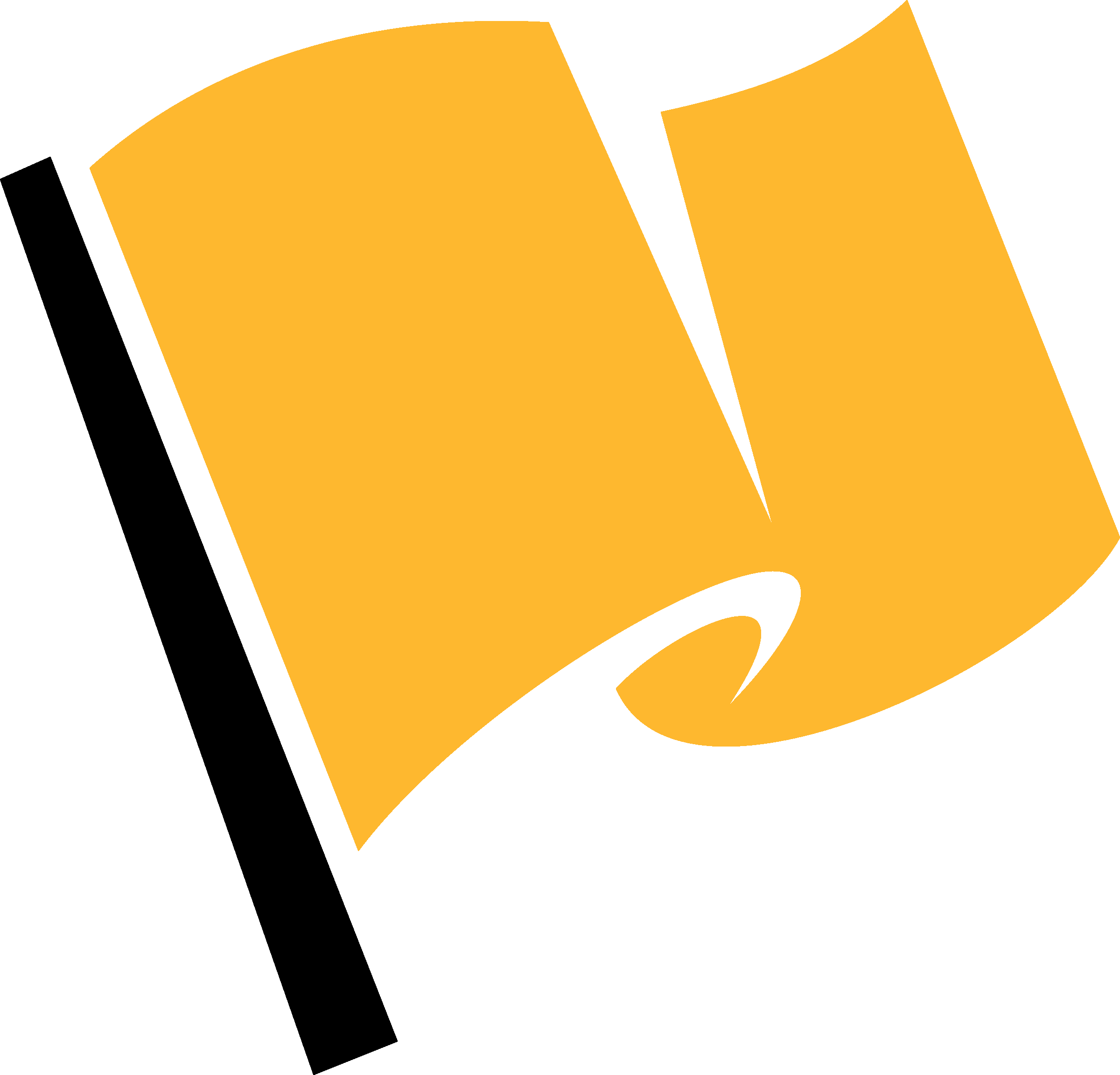 10
Benefit Enrollment
Nov
11
12
Go Live
Jan 2018
2018
Canada Alliance   5-7 November 2017
[Speaker Notes: Project timeline:
7 months for 
reviewing eligibility rules based on new benefit program design
Building system interface
Planning and executing Change Management plans 

Nov – first ever employee enrollment into an external benefit provider 

Jan 2018 – Go-Live]
In-House administration
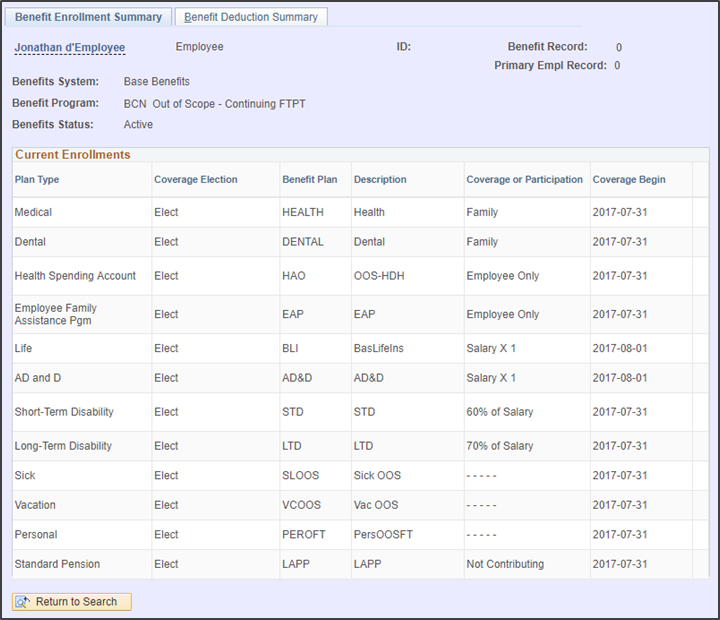 Canada Alliance   5-7 November 2017
[Speaker Notes: Comparison of In-House and Outsourced Administration 

In House – PeopleSoft Base Benefits 
- information available on employee benefits is PS Benefits Summary page (static page)]
In-House administration
EE & ER
Premium Amounts
Biweekly
Pre Calculation
PS
Person
Job Data
Final Pay Calculation
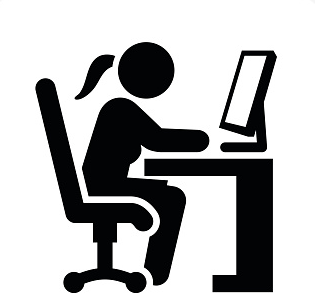 HR Rep enters EE Personal & Job  Info
PS
Employee
Benefits
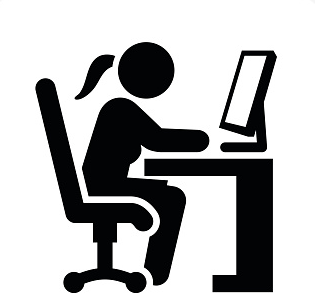 HR Rep enters EE Benefit Enrollment
PS
Benefit Premium Rates
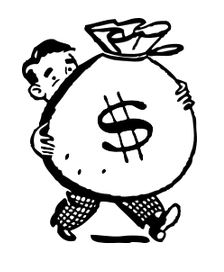 Benefits Provider Database
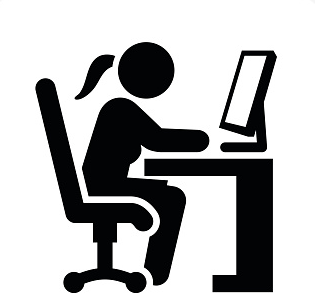 HR Rep enters EE Info
Canada Alliance   5-7 November 2017
[Speaker Notes: In-House Administration process : Workforce Admin, Base Benefits and Payroll for NA 

Requires

HR Rep to enter employee enrollment into the Base Benefits pages 
HR Rep to enter the same employee benefit information in the Benefit Provider’s website 

HR to maintain Benefit Premium Rates in PS Base Benefits tables
Rates feed into the Biweekly Pre-Calc to calculate the amounts of EE and ER premiums for final pay]
OUTSOURCED  administration
EE & ER
Premium Amounts
Biweekly
Pre Calculation
PS
Person
Job Data
Final Pay Calculation
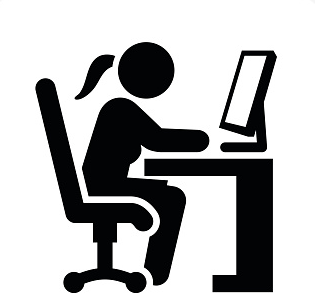 HR Rep enters EE Personal & Job  Info
PS
Employee
Benefits
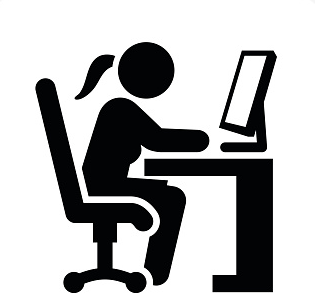 HR Rep enters EE Benefit Enrollment
PS
Benefit Premium Rates
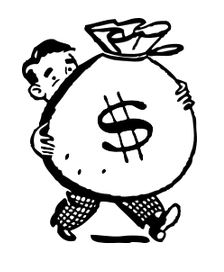 Benefits Provider Database
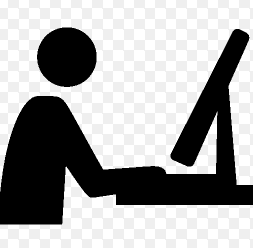 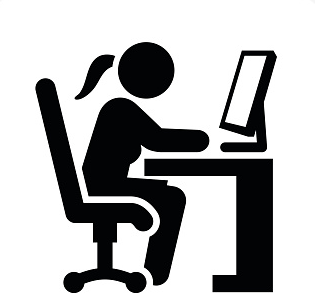 EE & ER
Premium Amounts
Employee does Self Enrollment
HR Rep enters EE Info
Canada Alliance   5-7 November 2017
Canada Alliance   5-7 November 2017
[Speaker Notes: Outsourced Administration simplifies

HR rep no longer enters Employee Benefit information 

Employee data from PS tables are electronically transferred to Provider’s database

Employee (and not HR Rep)  enters Employee information on Provider’s website – preserves confidential information 
 	Base Benefits no longer has Dependent information 

Benefit Rates are no longer needed in PS

Premium amounts are no longer calculated in PS – loaded from the Benefit Provider into the Paylines for final calculation]
OUTSOURCED  administration
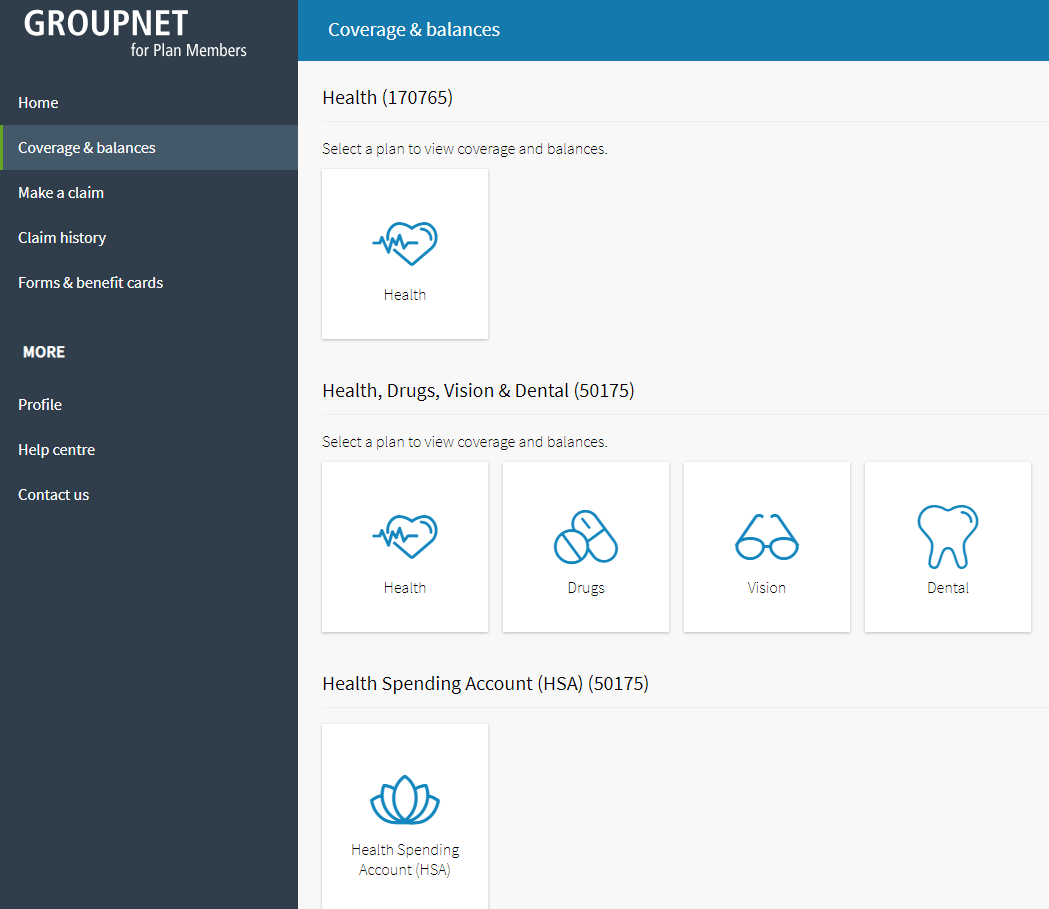 Canada Alliance   5-7 November 2017
[Speaker Notes: Outsourced Administration allows a richer employee experience on the provider’s website]
System integration
MacEwan University (GMU)
Great-West Life
EE Master
GMU
Employee & Enrollment
JOB
HRIS
Extraction
weekly
biweekly
Paylines
Payroll Deductions
Deduction Staging
Canada Alliance   5-7 November 2017
[Speaker Notes: Copy of the entire active employee Master 
Upcoming hires for employee enrollment (benefit eligible on day 1)
Leave status, disability, termination]
System integration
Business Process
HRIS Extraction (2 hours weekly) 
Run extraction report (complete EE master)
Compare with previous submission 
Transmit extraction file

Payroll  (4 hours biweekly) 
Upload premiums into Payroll staging table 
Reconcile amounts vs Payroll register 
Identify exceptions: employees on inactive status, disability
Benefit audit report: current vs previous deductions (new hires,  terminations, changes in premiums)
Canada Alliance   5-7 November 2017
Implementation highlights
Change Management 
Employee Communications
Business Process
Data Cleanup 
Member Enrollment 
Benefit member cards 
Transitioning from previous provider
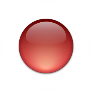 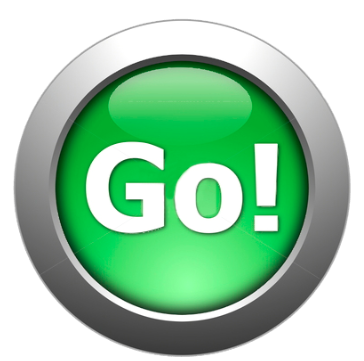 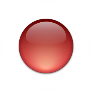 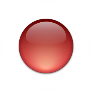 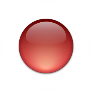 Canada Alliance   5-7 November 2017
[Speaker Notes: EMPLOYEE COMMUNICATION 
Email campaign 
Postcards mailed to employees 
Benefits booklet mailed to employees
Information sessions (10pm for night-shift)
Campaign buttons on enrollment period 

BUSINESS PROCESS
Change deadline schedule 
More audit controls on data 

DATA CLEANUP 
Personal Information: Name, gender, address, email]
What worked well
Employee Communication 
91% enrollment rate 
72% Self Selection – choosing different options
Collaboration of all business units (HR, Payroll, IT, Finance, JBC) 
Evolving business processes to support data integrity
Partnership with GWL on managing data exceptions
HR-managed project
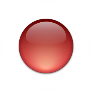 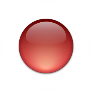 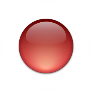 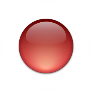 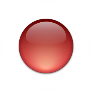 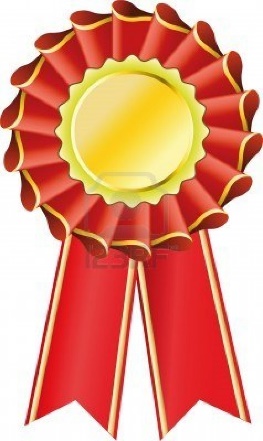 Canada Alliance   5-7 November 2017
[Speaker Notes: 67% - typical enrollment rate]
Lessons learned
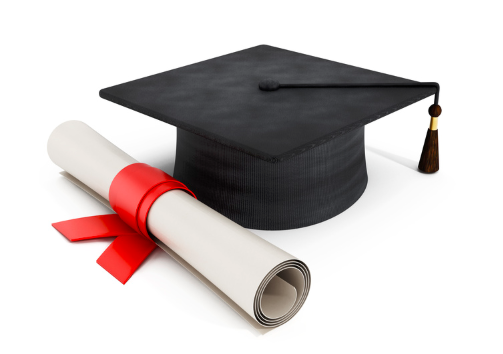 Employee Eligibility Rules
System Limitations
Compatible SDLC Models 
Collective Agreement provisions
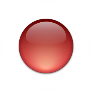 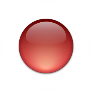 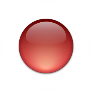 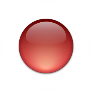 Canada Alliance   5-7 November 2017
[Speaker Notes: ELIGIBILITY 
MacEwan employees – eligible on day 1 (upcoming hire information for employee enrollment)

Sessional Faculty– covered for the academic year 
– anticipated workload – (260 IH for sessional instructors) 
Employee premiums for level 3 & 4 on periods of inactive status 

SYSTEM LIMITATIONS
Different platforms 
Values mapped differently 
GMU size 

SDLC Models 
Traditional to revolutionary 
Requirements gathering, testing  

CA – another round of bargaining]
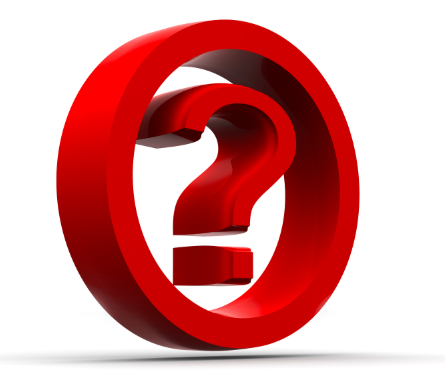 Celine Villavieja
Manager, HR Systems & Reporting
villaviejac@macewan.ca
Noelle MacLachlan
Payroll Functional Analyst

maclachlann@macewan.ca
Rangon Bhattarai
HR Functional Analyst

bhattarair@macewan.ca
Canada Alliance   5-7 November 2017
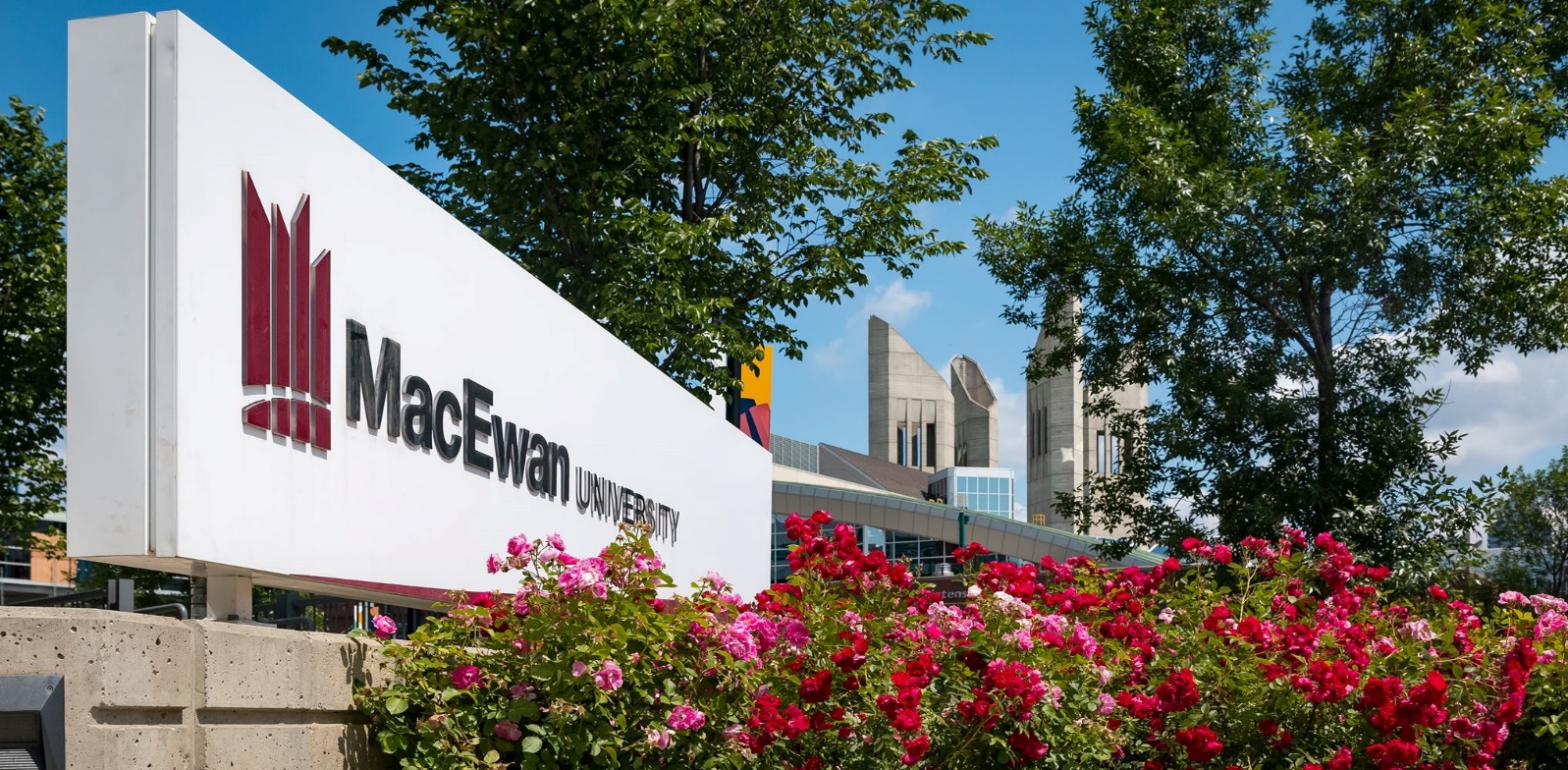 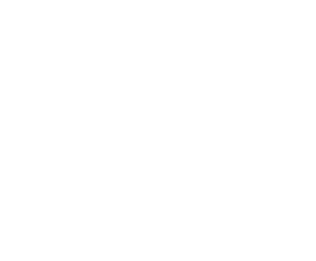 Outsourcing Benefits Administration
Session 6028
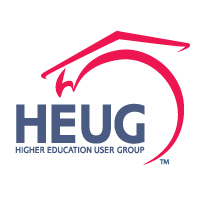 THANK YOU!
Canada Alliance   12-14 November 2018
Employee stats
Canada Alliance   5-7 November 2017